November 2023
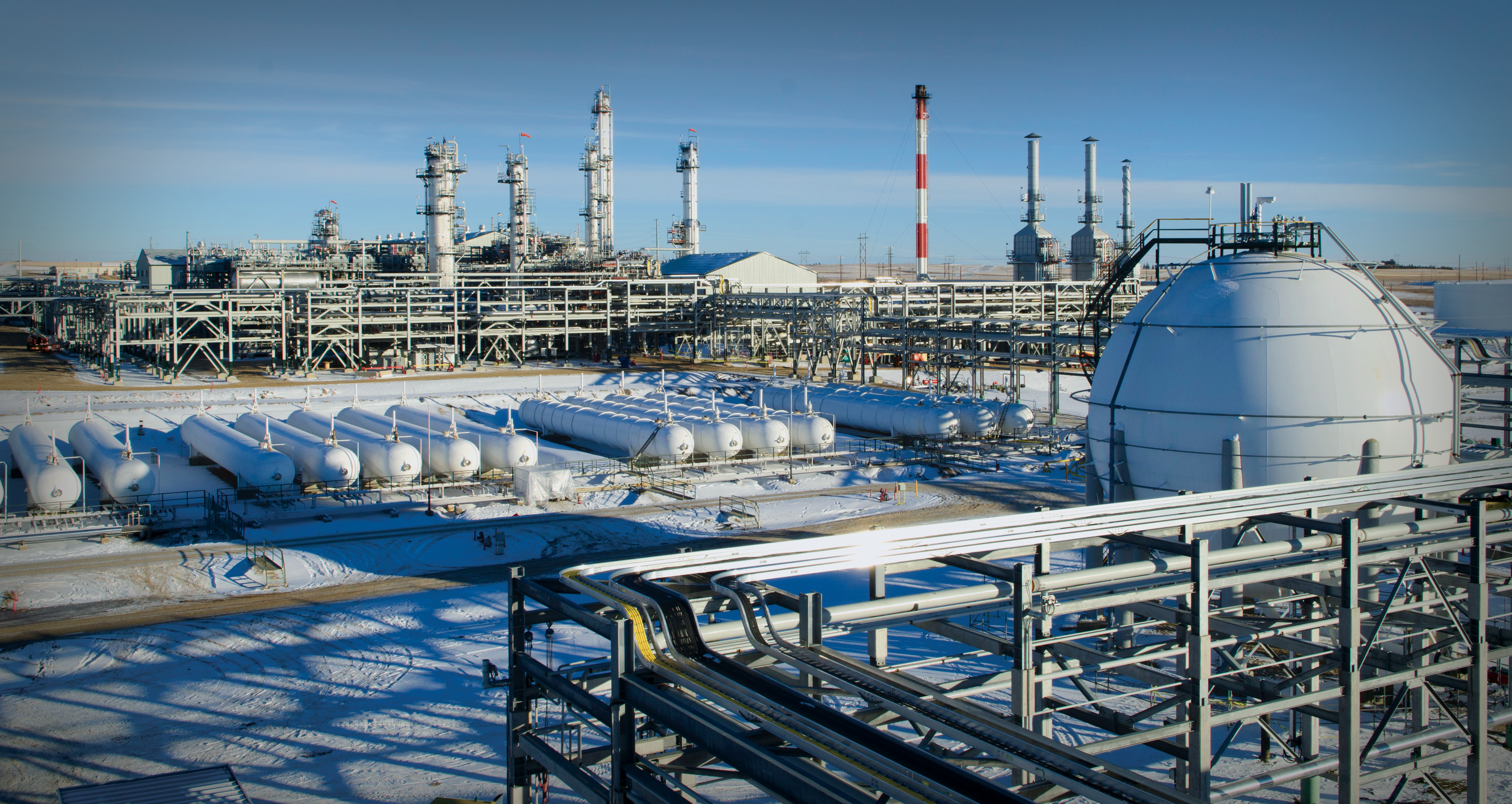 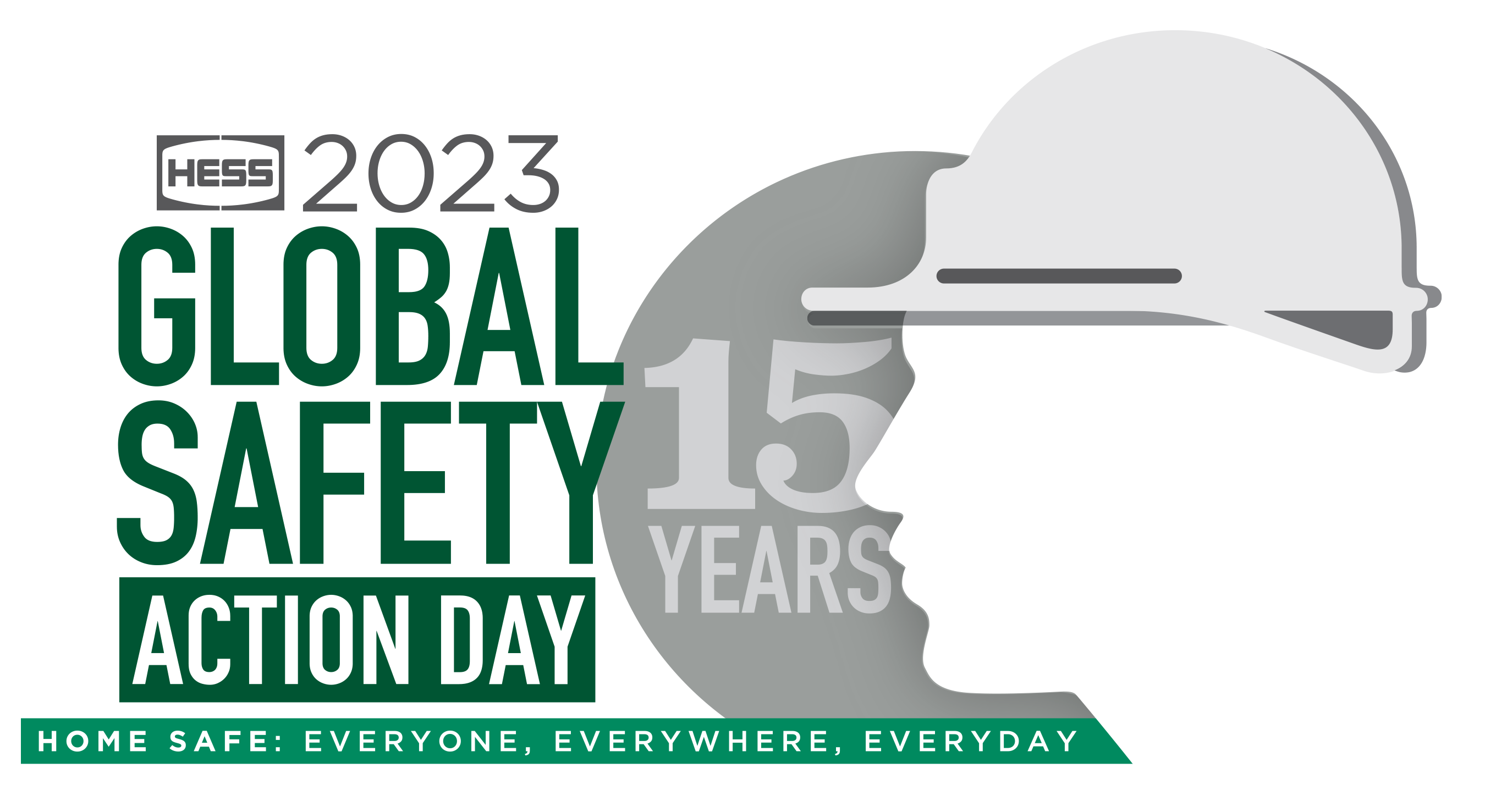 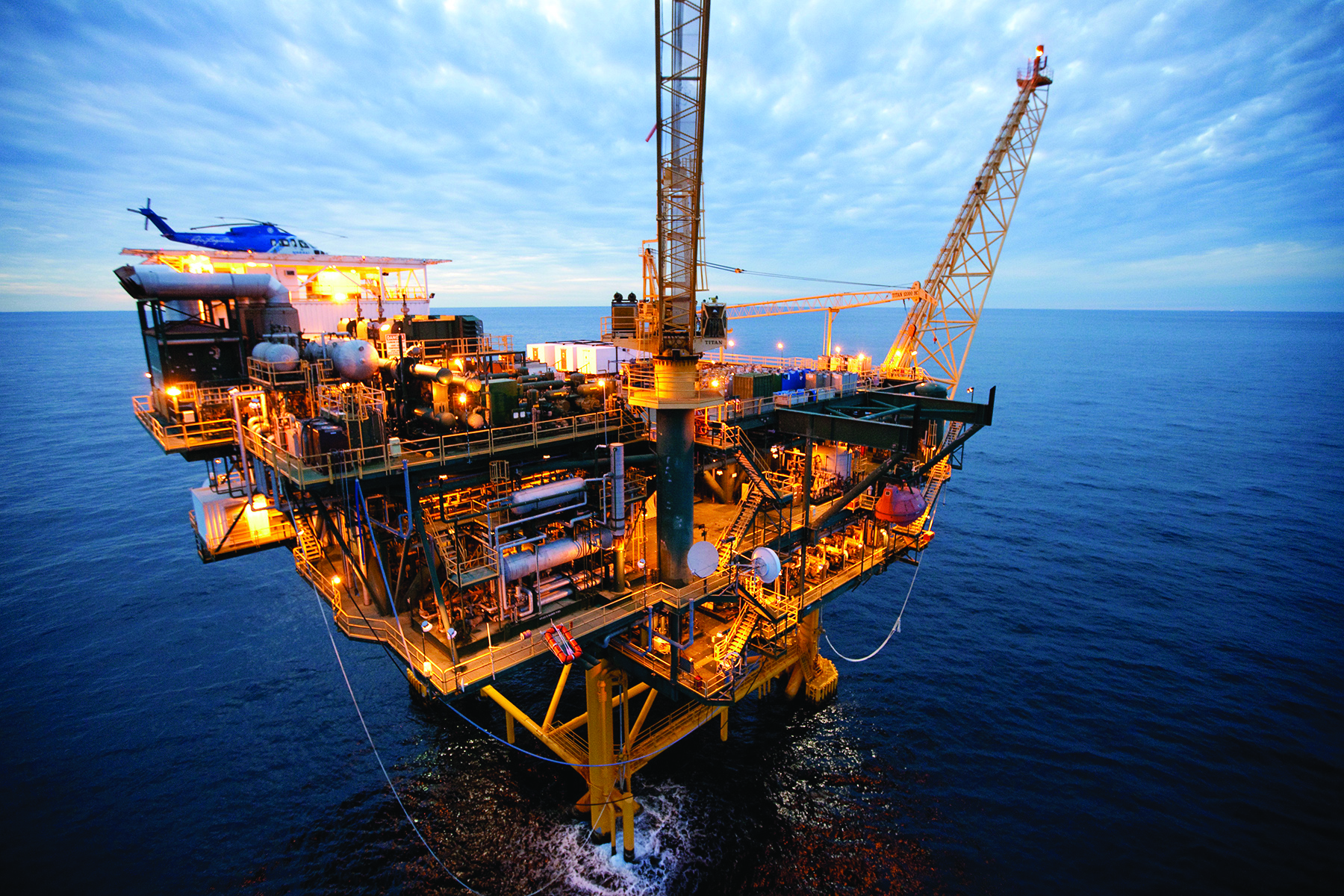 November 2023
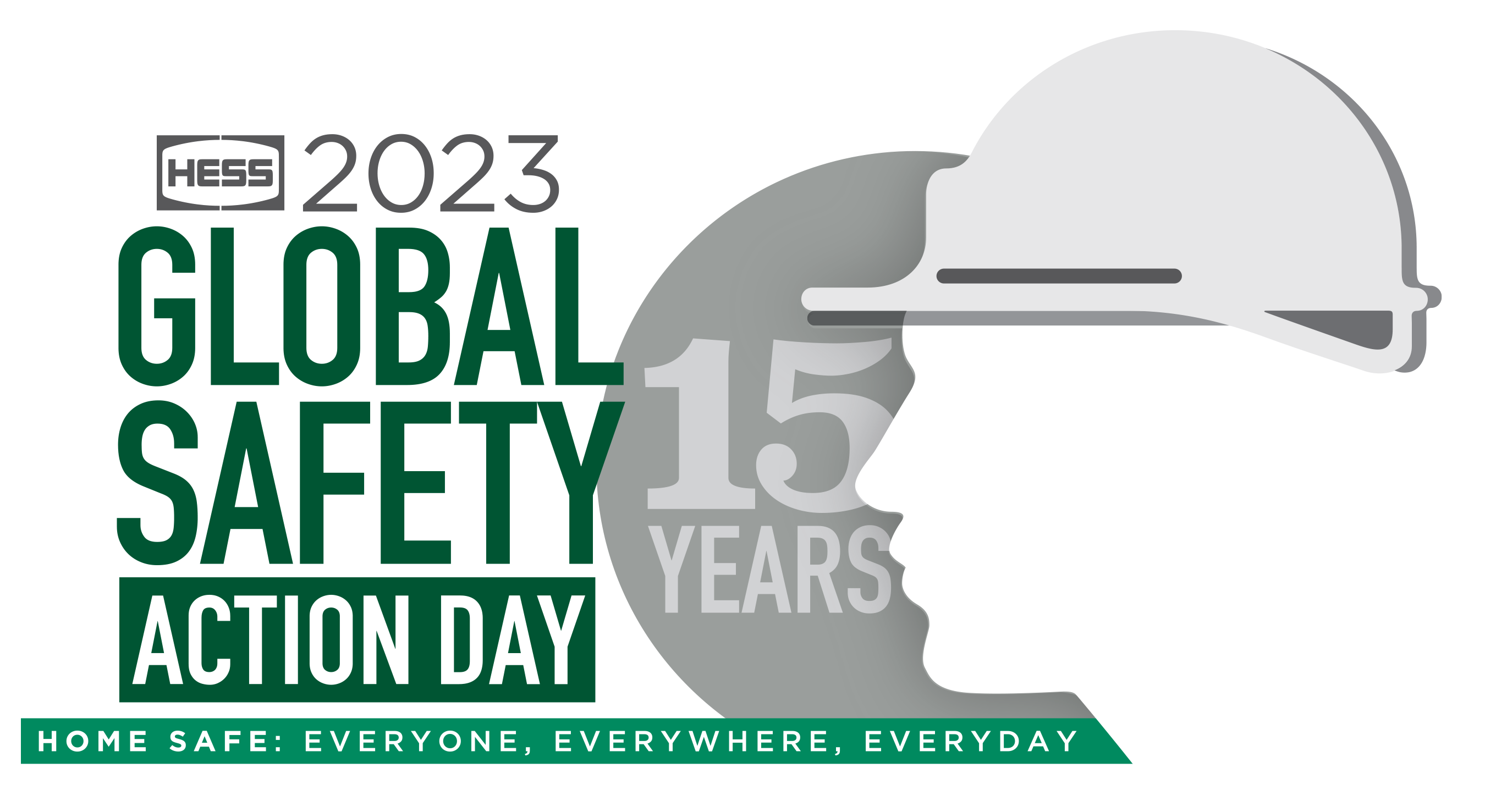 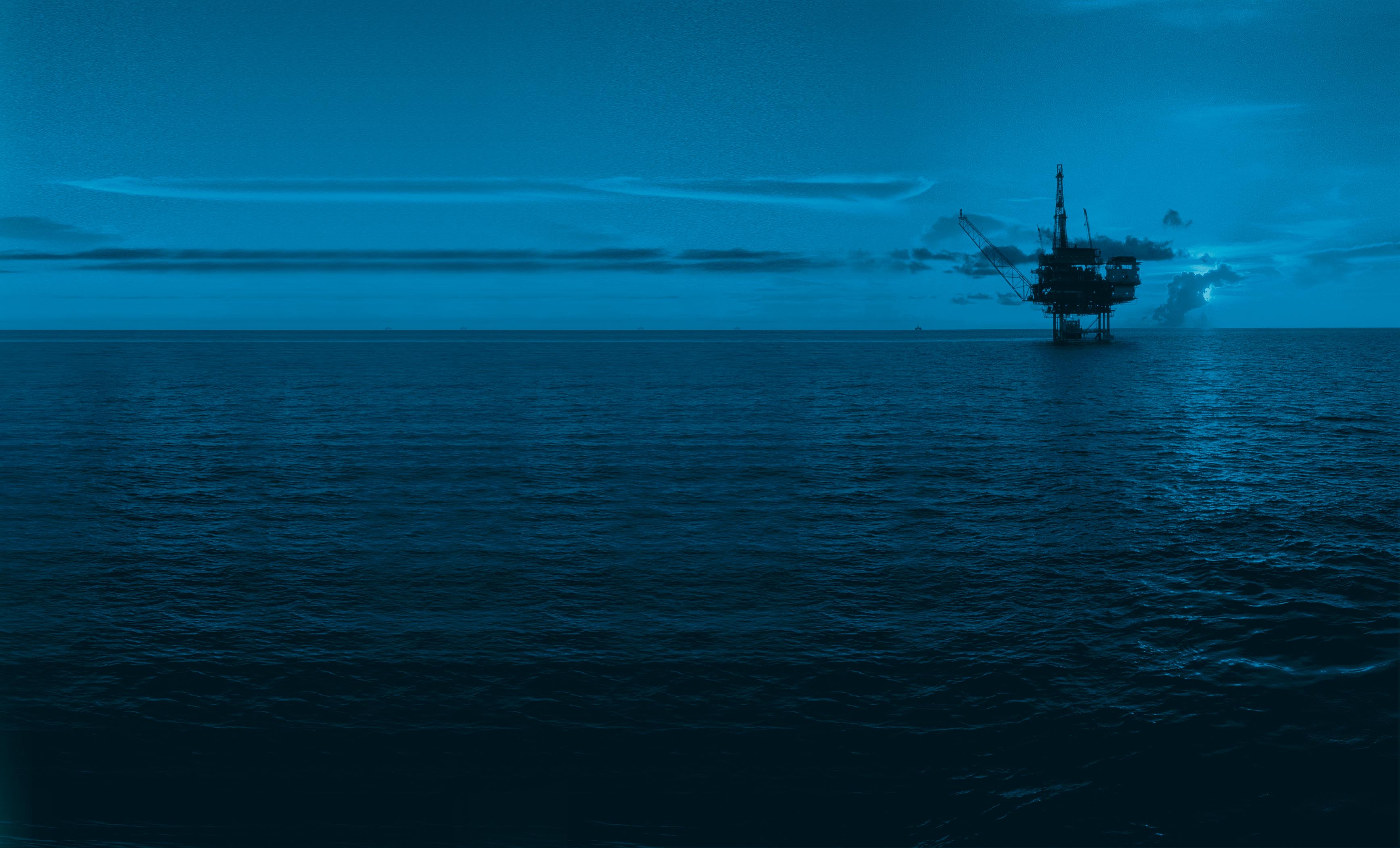 November 2023
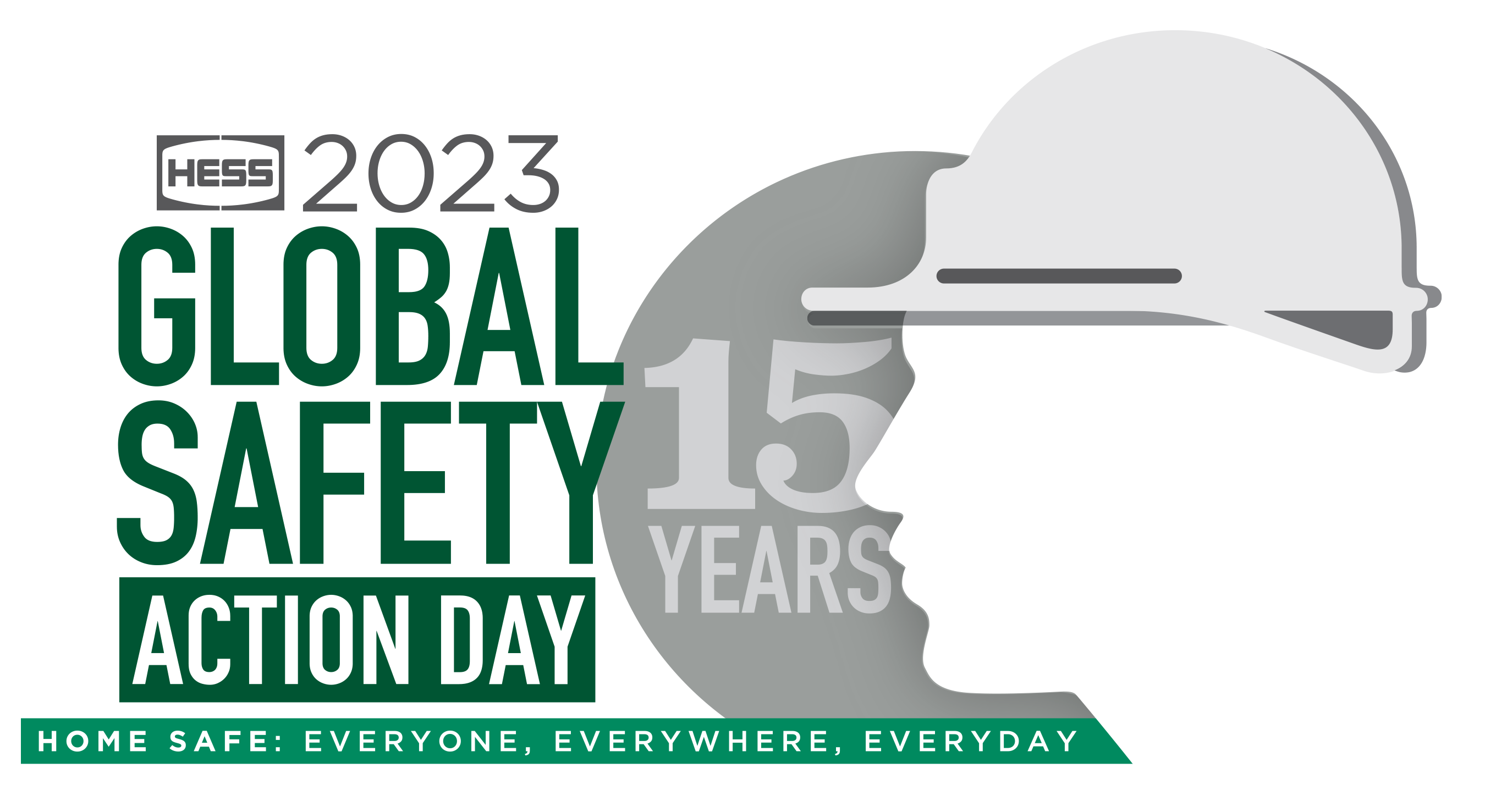 November 2023
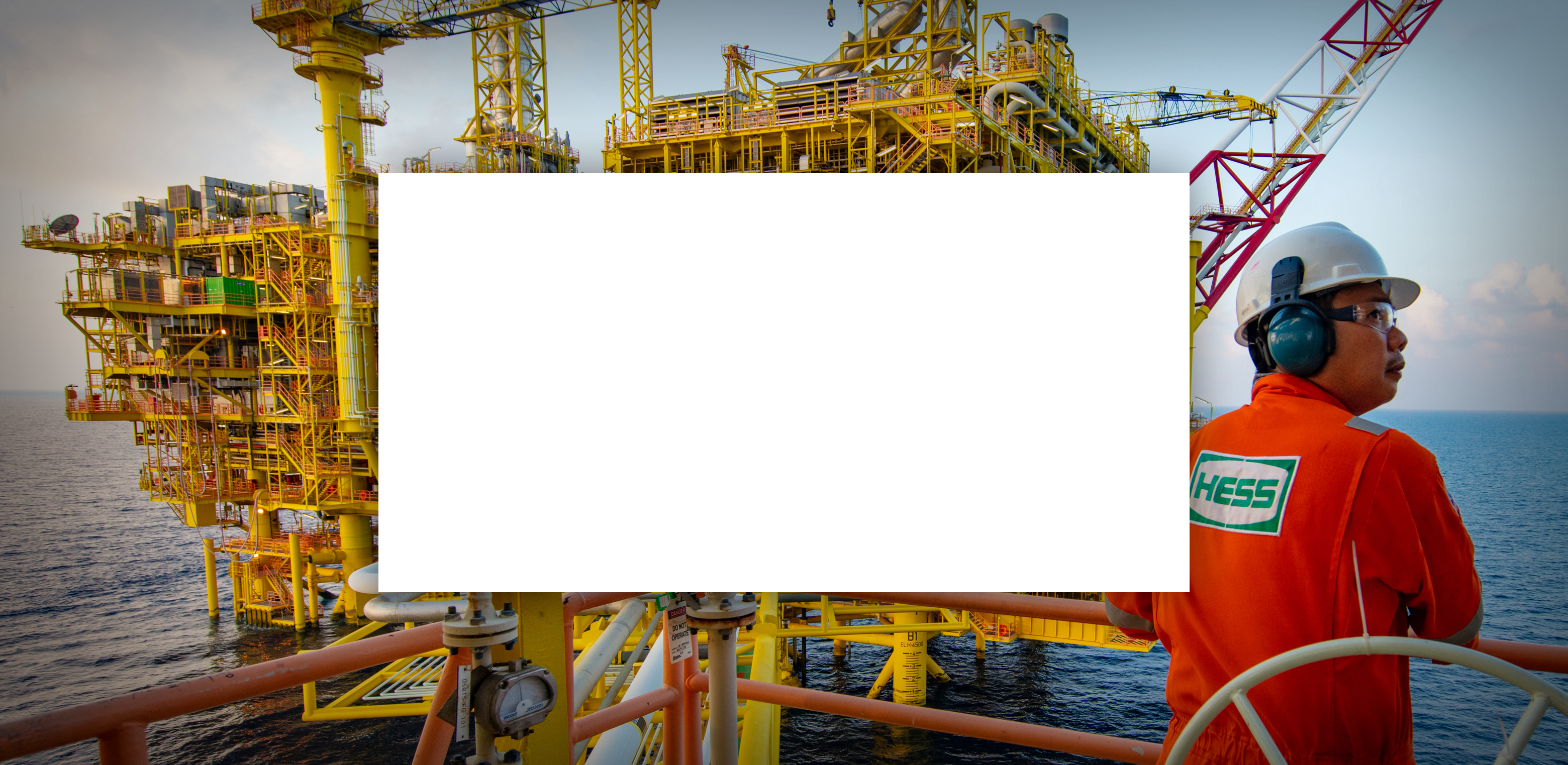 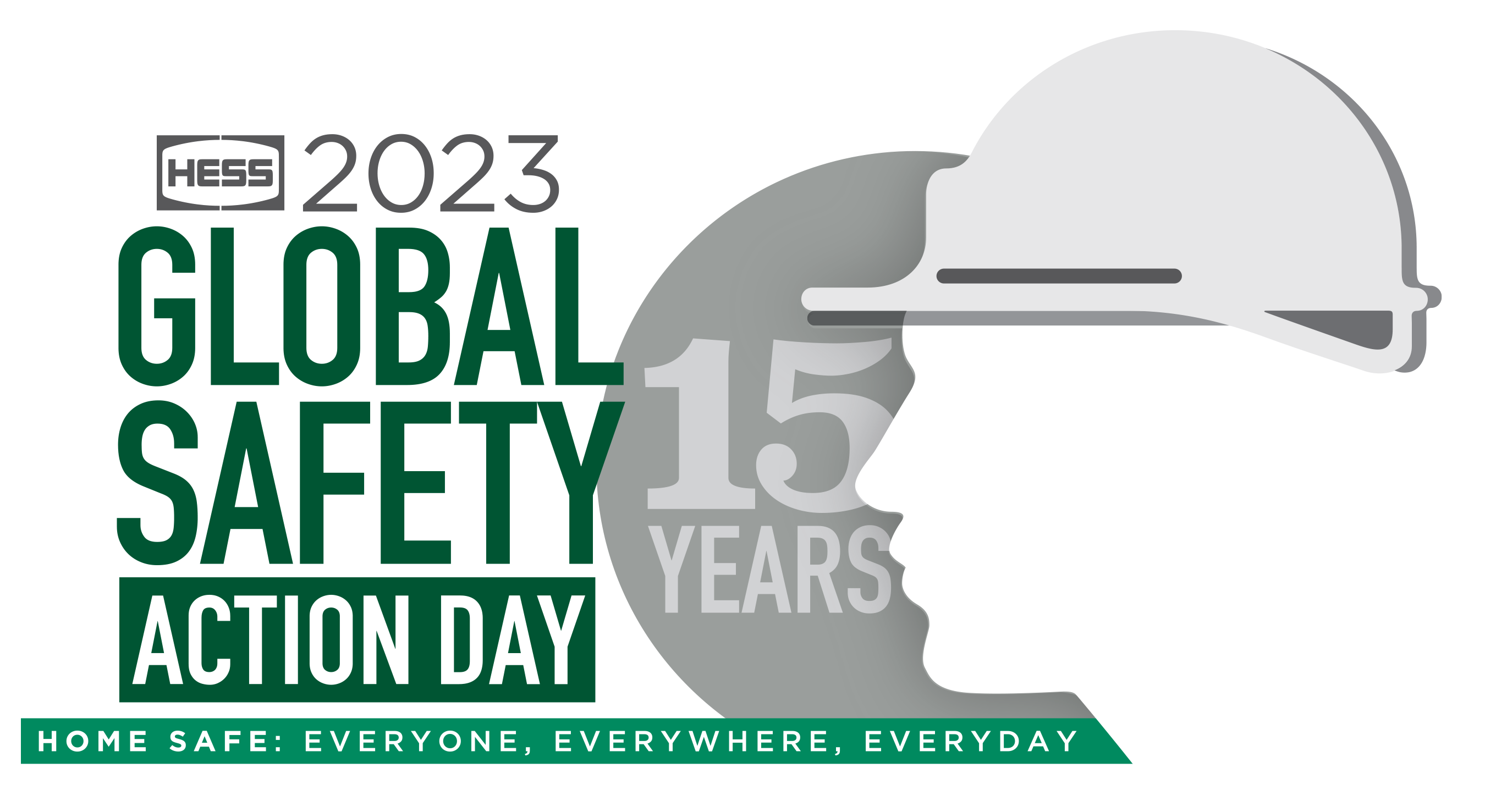 November 2023
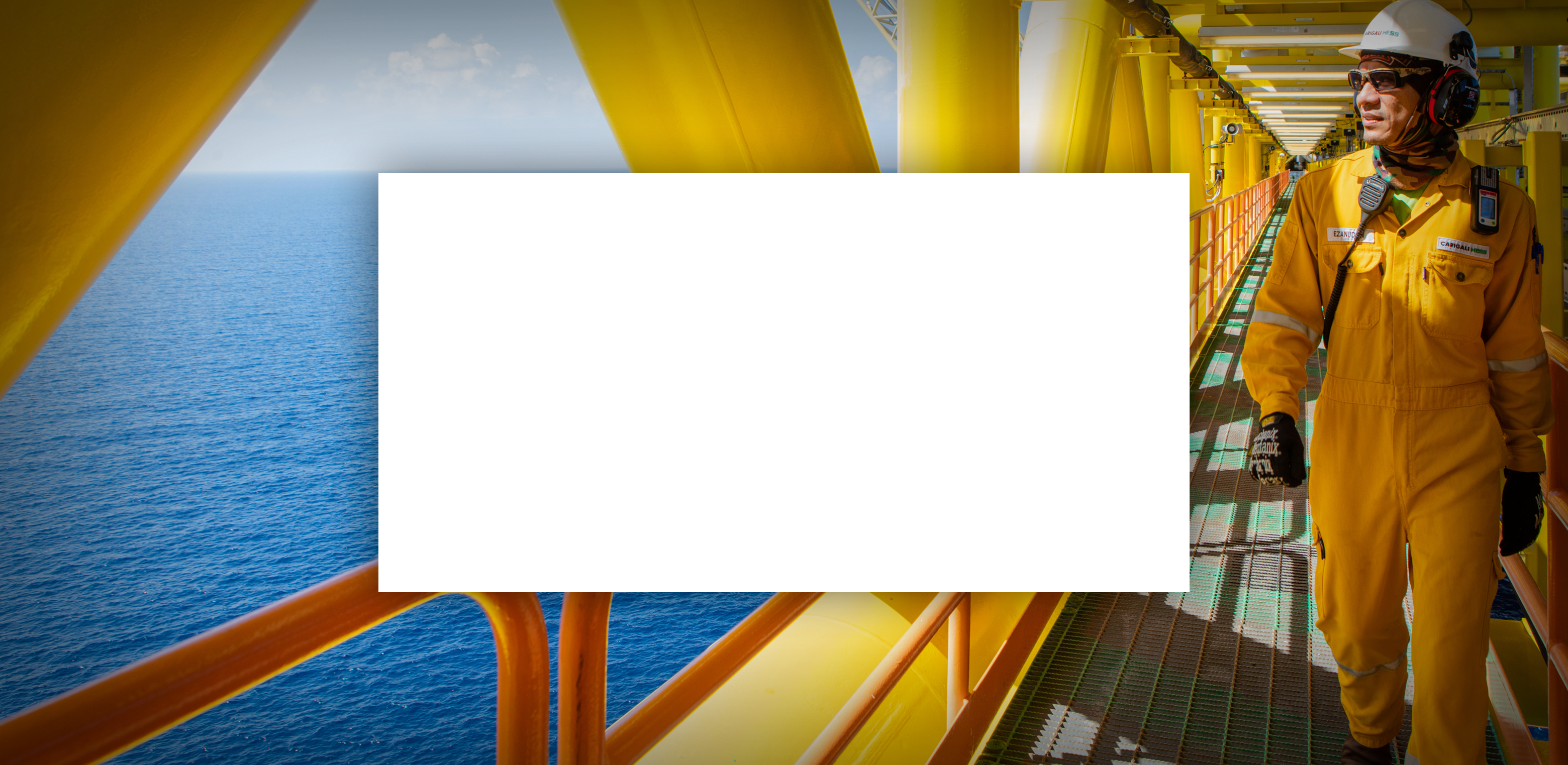 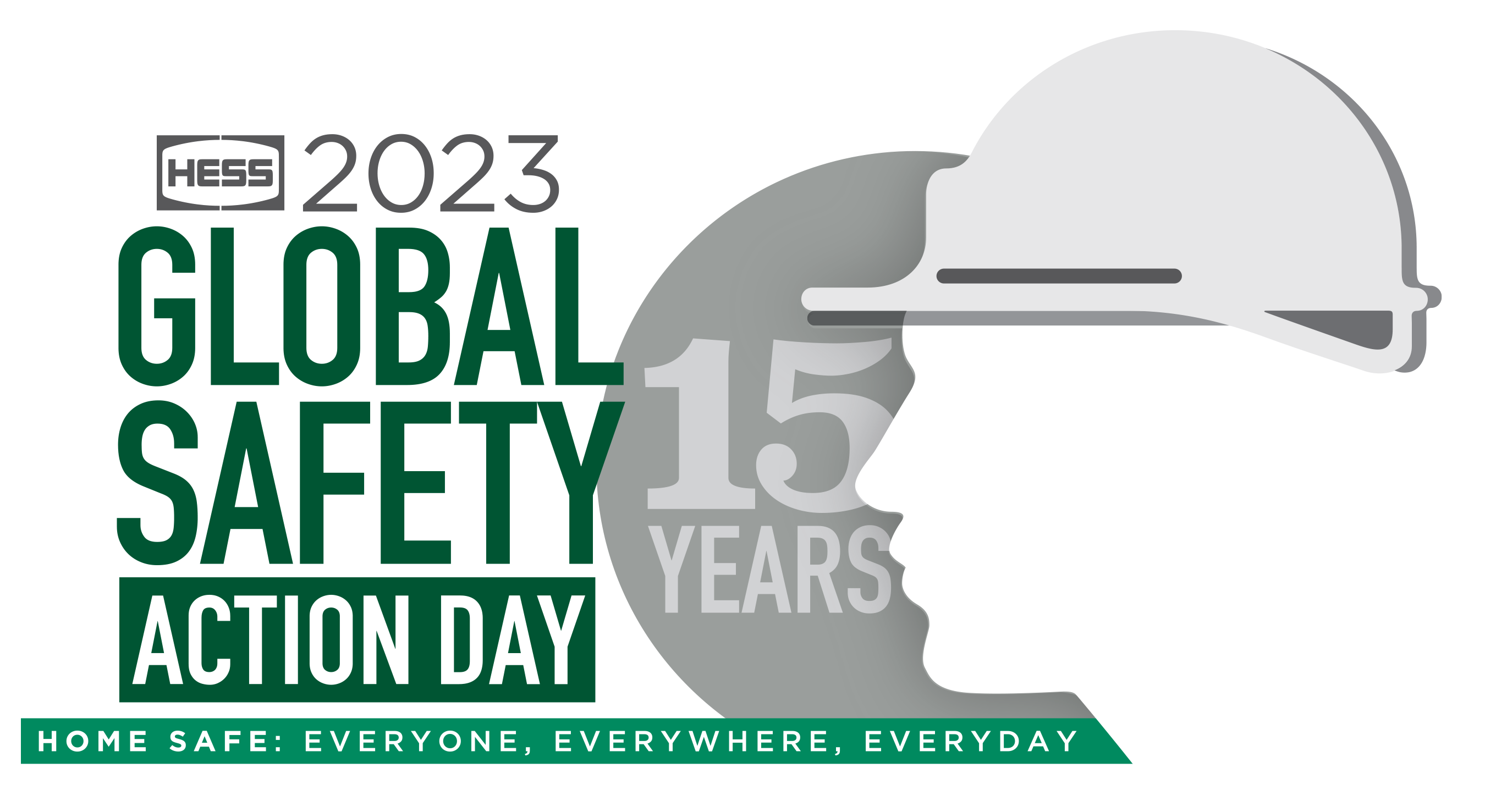 November 2023
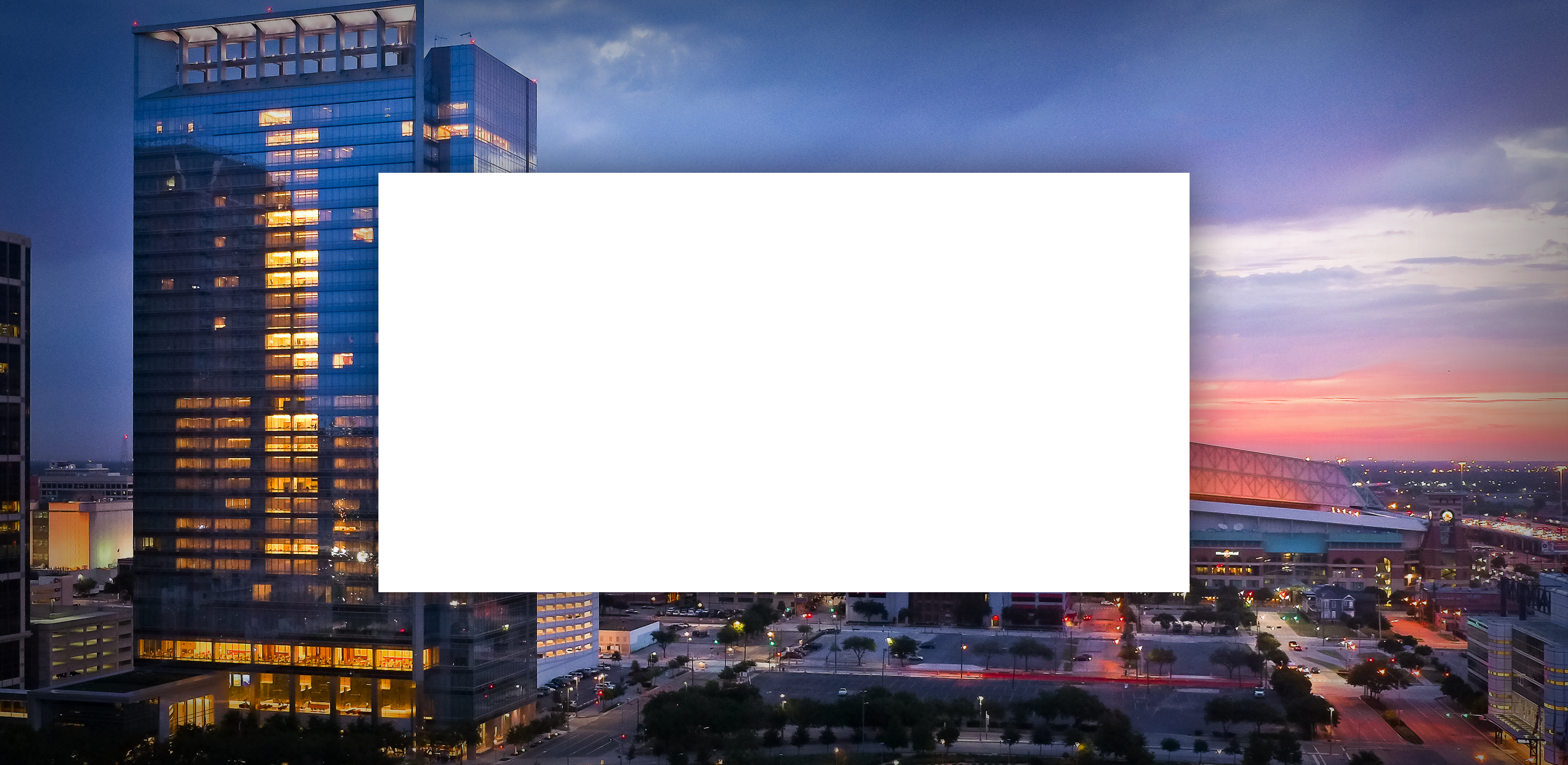 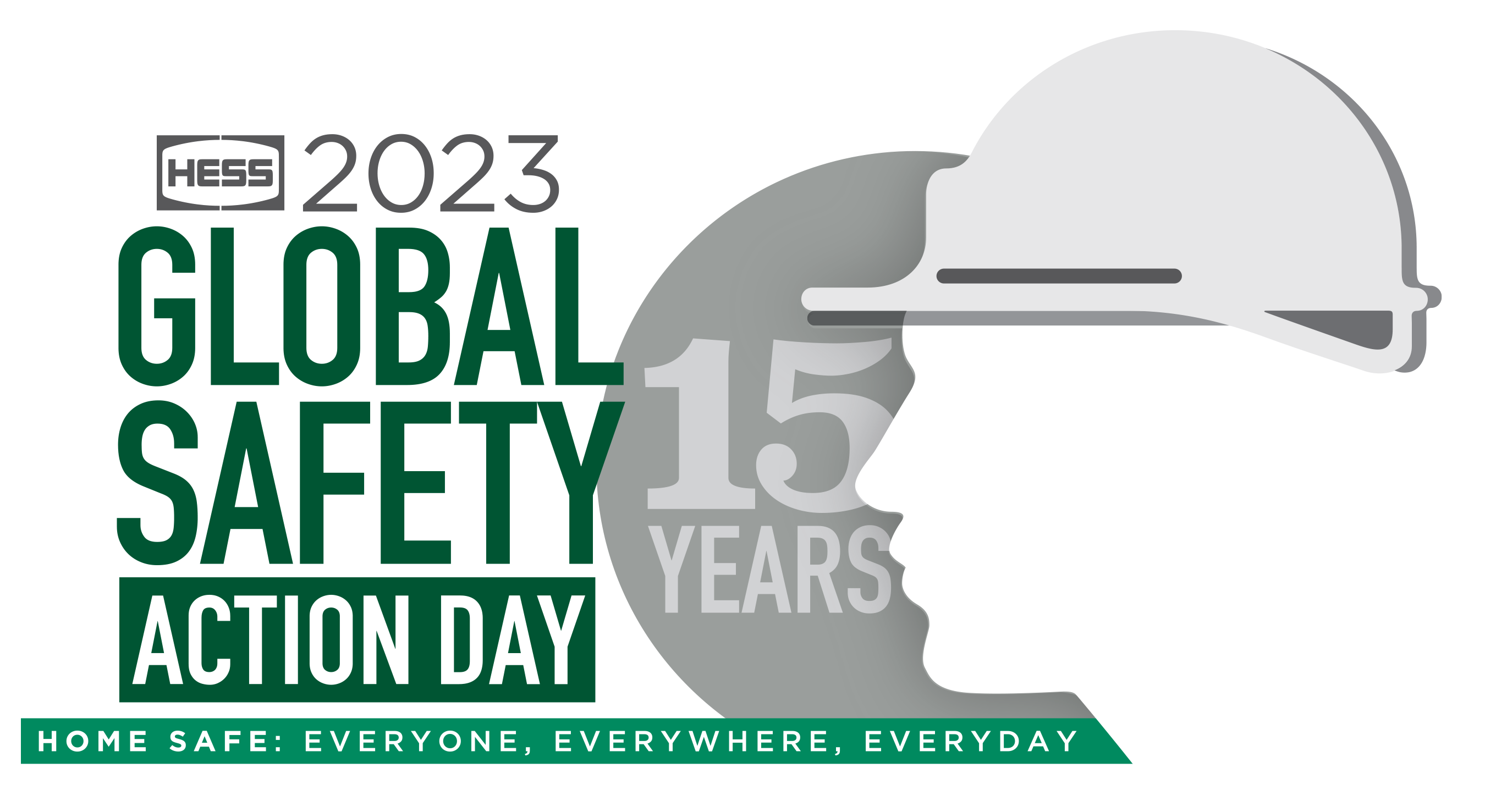 7
Safety Moment
Alarms
Exits
Stairs
Muster Point
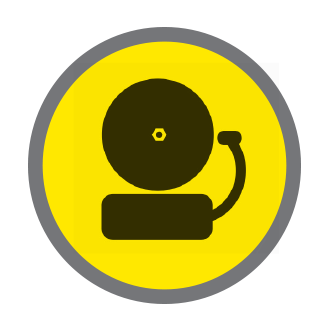 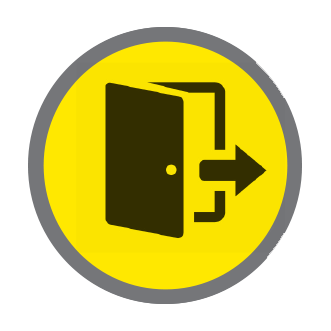 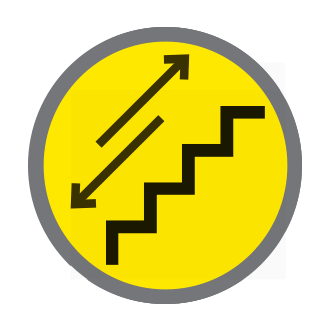 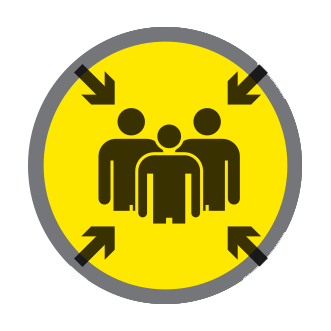